Блестишь, мечтаешь, плывёшь, мелькает,                                                   помешаете, мелеет.
Прочитайте записанные глаголы, поставьте в них ударение и разделите на две группы.
ВЕРНО:
мечтАешь
мелькАет
помешАете
мелЕет
блестИшь
плывЁшь
поЁт
ПРАВОПИСАНИЕ БЕЗУДАРНЫХ ЛИЧНЫХ ОКОНЧАНИЙ В ГЛАГОЛАХ.
Запишите к данным глаголам неопределённую форму:
Режешь-
Чистишь-
Желтеешь-
Пилим-
ВЕРНО:
Режешь- резать
Чистишь- чистить
Желтеешь- желтеть
Пилим- пилить
Типы спряжения глаголов
I  спряжение
II спряжение
-ешь
-ет
-ем
-ете
Мн.ч. - ут (-ют)
-ишь
-ит
-им
-ите
Мн.ч. -ат (-ят)
НАПРИМЕР:
Играть – глагол I                                                            спряжения
Я        играю
Мы    играем
Ты      играешь
Вы      играете
Он      играет
Они    играют
Строить – глагол II спряжения
строю
строим
строишь
строите
строит
строят
Нам поможет алгоритм определения спряжения глагола с безударным личным окончанием.
1.Определить, ударное или безударное окончание у глагола.
2.Если окончание безударное, нужно поставить глагол в неопределённую форму.
3.Если глагол в неопределённой форме оканчивается на –ить, значит, он относится ко II спряжению. Все остальные глаголы относятся к I спряжению.
Глаголы-исключения:
I  спряжение- брить, стелить.

II спряжение- гнать, держать, дышать, слышать
смотреть, видеть, ненавидеть, обидеть, терпеть, зависеть, вертеть.
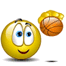 Подберите к рисункам подходящие глаголы, запишите их в форме 3 л. ед.ч. Какого спряжения эти глаголы?
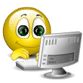 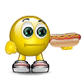 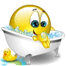 СПАСИБО ЗА УРОК!